Projektovanje tehnologije zavarivanja
Pipeline fabrication
Pipelines is used for coveyance of fluids (liquids and gases).
Two types of pipelines exist: magistral pipelines and pipelines inside industrial facilities.
Pipeline manufacturing comprises of:


Pipe fabrication
Pipeline accessories
Pipeline continuation
Pipe fabrication
Welded pipes (non-seamless) are fabricated by:

Press plate bending
Spiral pipe forming
Press plate bending:

With one weld seam
With two weld seams
1. With one weld seam
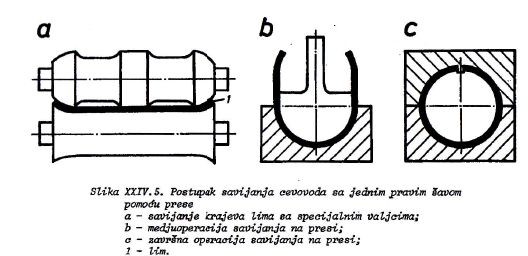 The process of plate bending with one weld seam on a press:
a) Rolling-bending of plate edges
b) Bending of the plate central section
c) Finishing with upper mold
1 - plate
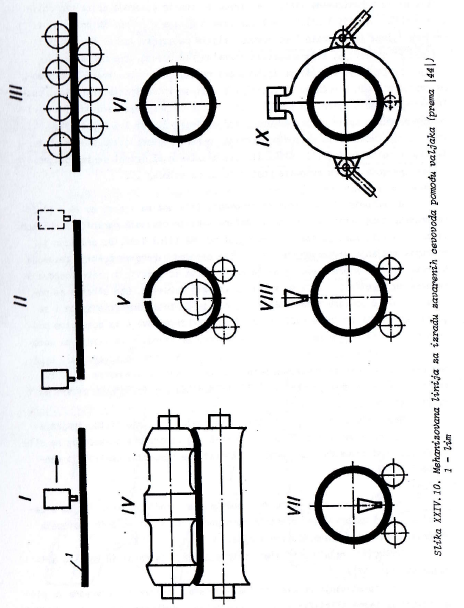 Phases:
Mechanised fabrication line for welded pipelines with rollers:
1 - plate
2. With two weld seams:
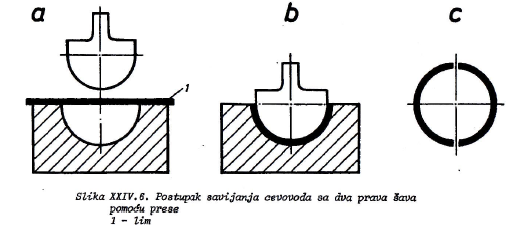 The process of plate bending with two weld seams:
1-plate
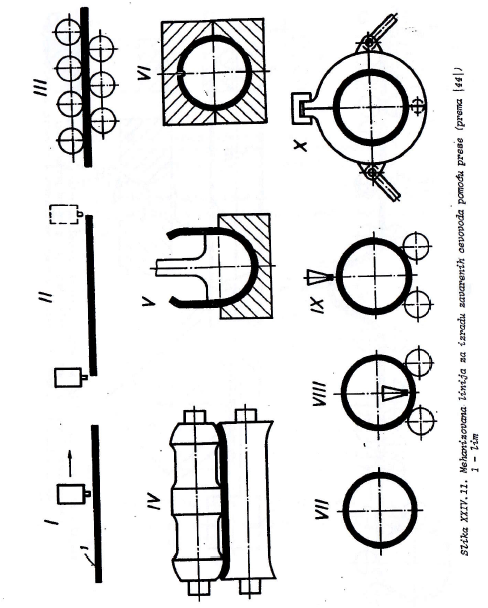 Phases:
Mechanised fabrication line for welded pipelines with rollers and the press: 1 - plate
* Pipe calibration:
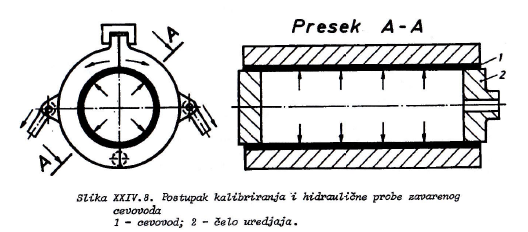 Calibration and hydraulic testing of the welded pipe:
1-pipe
2-calibrating piston
** Pipe halves positioning:
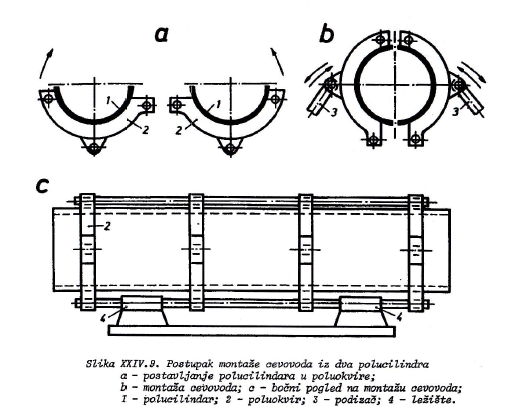 Pipe halves positioning : 
pipe halves positioning in half-frames
Positioning of half-frames
side view
1 pipe-half; 2 half-frame; 3 frame arm; 4 frame rotation axis
Spiral pipe forming:
It is used for large diameter pipelines.
Different pipe diameters can be obtained from the same plate width.
α=(40 – 66)o
B/D=2.35-1.25
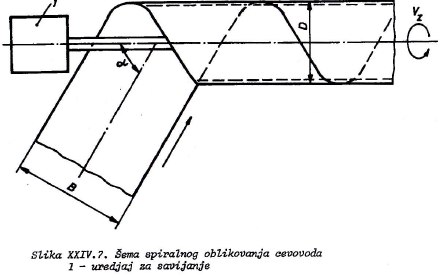 Spiral pipe forming
1-bending device
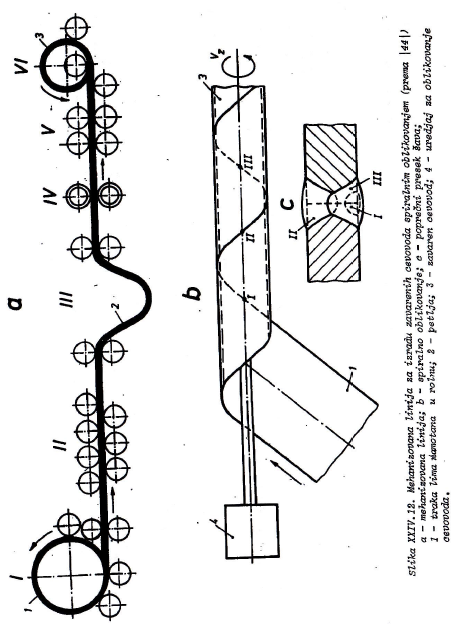 Phases:
Mechanised fabrication line for spiral pipe forming:
a-mechanized line, b-spiral forming, c-weld cross section, 1 – rolled sheet, 2-sheet compensating hang, 3-welded pipeline, 4-bending device
Pipeline accessories
Rebra krutosti
Pipeline supports
Compensators
Stiffening ribs:

- Stiffening ribs are used for pipelines with diameters of over 1.5 m
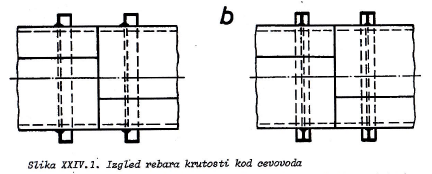 Pipeline stiffening ribs
Pipeline supports – 
used also for 
compensating 
heat dilatations
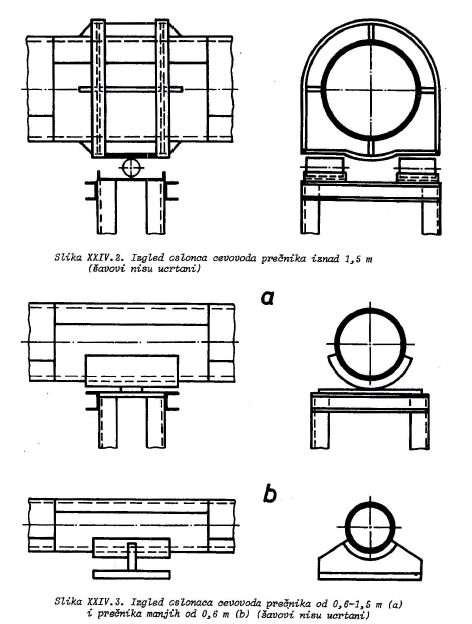 Roller pipeline support (diameter over 1,5 m)
Slide pipeline support: a) diameter of 0,6-1,5 m, b) diameter up to 0,6 m
Compensators – head dilatation dilatation compansation
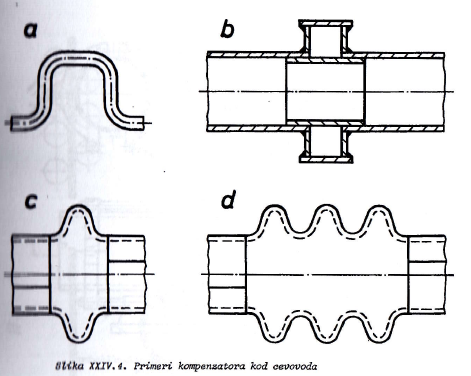 Pipeline continuation
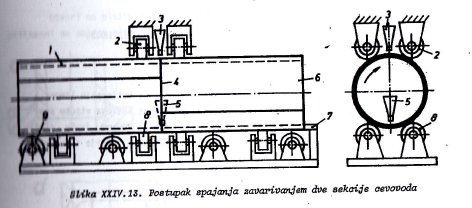 Two pipe sections continuation by welding
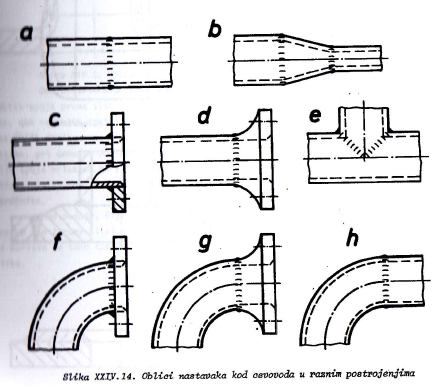 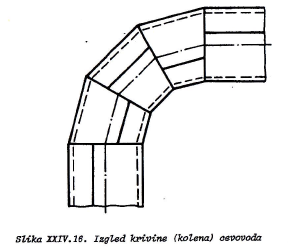 Small diameter pipeline continuation (a), diameter reduction (b), flanges (c,d), branch (e) and bends (f,g,h).
Large pipeline bend.
Pipeline welding to a pressure vessel or a plate:
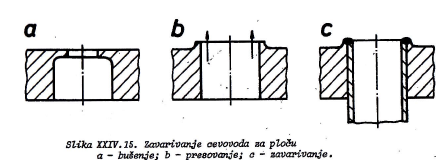 Pipeline welding to a pressure vessel or a plate, fabrication steps: a-drilling, b-pressing (punching), c-welding
Branch and diameter reduction element fabrication:
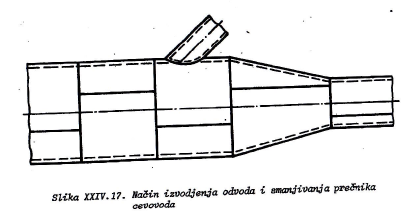 Branch and diameter reduction element fabrication
Hvala na pažnji!